Festivals – Risk Management
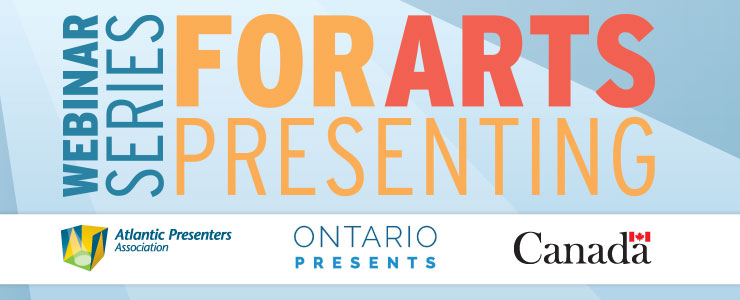 February 22, 2017
Cheryl A Ewing Consulting
Reminders:
You can hear us, we cannot hear you!

Can’t hear?
Try turning up your volume
Call in by phone or use your computer headphones

Have a question? 
Use the chat box, any time. Will have time at the end and after the webinar. 

Downloads
Slide Presentation and other materials
Webinar Recording will be available on Ontario Presents site
Cheryl A Ewing Consulting
February 22, 2017
[Speaker Notes: Don’t wait for questions, I will answer as they appear unless they will be covered later. 

This presentation will be available as a download.]
Goals:
To explore ways to ensure your festival will not have a long life…through poor resource management.
Cheryl A Ewing Consulting
February 22, 2017
Agenda:
Financial Systems
Real Life Cases 
Human Resources at the Board Level
February 22, 2017
Cheryl A Ewing Consulting
If you were to rate your financial management systems what would be your score?
1 poor to 5 excellent
February 22, 2017
Cheryl A Ewing Consulting
If you were to rate your board’s understanding of your financial situation what would be the score?
1 poor to 5 excellent
February 22, 2017
Cheryl A Ewing Consulting
Real Life Cases:
These things are happening now!
Story A – income covers the expenditures
Story B – doing the books annually
Story C – moving the money
February 22, 2017
Cheryl A Ewing Consulting
Story A: A Wing & a Prayer

Determine what you want to spend
Identify the income needed  to cover these expenditures
Proceed with confidence that someone will come through with money for you
February 22, 2017
Cheryl A Ewing Consulting
[Speaker Notes: You know what you want to spend, so figure that out and then determine what you need to raise. Is it $40K more than you have ever done before….no problem….it will fall from the sky! 

Example – festival projects $40K in new money with no plans in place – expenditures are dependent on meeting this goal]
Better Practices

Match new money to new projects or aspects – if dollars don’t come through, project does not go forward
Have a back-up plan – how much risk are you comfortable in formalizing?
Develop a fund to support taking risks. This fund only appears in your budget upon agreeement on the project.
February 22, 2017
Cheryl A Ewing Consulting
[Speaker Notes: 2. Is this a small monetary risk? Are you willing to dip into your reserves if necessary?

3. $1 per ticket? Allows the festival to move forward with project knowing that funds are in place that are not part of the budget.]
Story B: Updating financials annually…once 

Cuts down on the work load of the individual inputting … items will have gone missing
No need to worry about possible shortfalls – you won’t know until too late
Allows the board to proceed with confidence and without worry
February 22, 2017
Cheryl A Ewing Consulting
[Speaker Notes: No need to adjust your plan, you proceed as anticipated.]
Better Practices

Prepare for an audit or financial review monthly, filing copies of invoices, deposits, grant letters as received in the audit file as financial records are updated
At 6 month period start projecting your income & expenditures giving you time to adjust. 
Meet on a regular basis with a financial committee reviewing the budget, preparing cheques, discussing challenges and opportunities
February 22, 2017
Cheryl A Ewing Consulting
Story C: Volunteers & Cash

You can save on the number of volunteers needed by having one person collect any money gathered at the gates. 
This individual can be left alone to count … if there are any errors you will then know who to blame
February 22, 2017
Cheryl A Ewing Consulting
[Speaker Notes: No need to adjust your plan, you proceed as anticipated.]
Better Practices

Use partners to pick up cash receipts. 
Have a secure location for receipts to be counted – by both.
Have a system in place for recording receipts including pickup location & time.
Have a secure process for holding the receipts until banked.
February 22, 2017
Cheryl A Ewing Consulting
[Speaker Notes: No need to adjust your plan, you proceed as anticipated.]
Your Board & Finances

The financial statements are too complicated so no need to review them prior to meetings.
As long as the treasurer/staff knows what is going on, the rest of the board doesn’t need to think about it.
It is a good time to check emails, texts.
February 22, 2017
Cheryl A Ewing Consulting
[Speaker Notes: Financial reports – Are they asking questions?
Do you make projections as you approach the festival?]
Better Practices

Your board should receive financial reports on a regular basis. 
Help them understand what they are reviewing.
Make projections as you approach the festival.
Use the review to allow the board to respond to anticipated shortfalls.
February 22, 2017
Cheryl A Ewing Consulting
[Speaker Notes: Financial reports – Are they asking questions?
Do you make projections as you approach the festival?]
Managing Your Financials
Do you have more than one person monitoring? 
Have a Financial Process in place (template provided) 
Responsibility of board members to provide quotes and/or expected expenditures as each confirmed – then to confirm payment of each invoice
February 22, 2017
Cheryl A Ewing Consulting
[Speaker Notes: Templates Overview – series of excel files that can help with the sharing and management of financial info

Point 3 – allows for proper monitoring – when paying]
Managing Your Financials
Have board members, committee chairs send emails with request to invoice: name of vendor in the subject line
Have a Finance Committee
Set up a shared excel file allowing sharing of info (template to be provided) between Financial Committee members
February 22, 2017
Cheryl A Ewing Consulting
[Speaker Notes: Templates Overview – series of excel files that can help with the sharing and management of financial info

Point 3 – allows for proper monitoring – when paying]
If you were to rate your financial management systems what would be your score?
1 poor to 5 excellent
Has it changed from your initial assessment?
February 22, 2017
Cheryl A Ewing Consulting
If you were to rate your board’s understanding of your financial situation what would be the score?
1 poor to 5 excellent
Has it changed from your initial assessment?
February 22, 2017
Cheryl A Ewing Consulting
Volunteer Management
February 22, 2017
Cheryl A Ewing Consulting
[Speaker Notes: Volunteers are a necessary evil

6 months prior to festival, 3 key board members resign including the chair and one vice—chair]
Does your organization have staff?
Rate the board’s understanding of its role in relation to the staff. 
1 poor to 5 excellent
February 22, 2017
Cheryl A Ewing Consulting
Volunteer Management
Volunteers are the greatest asset to any organization.

Committed, supported volunteers can overcome lack of other resources. 
How to avoid unproductive tensions at the board table.

Have a recruitment process
Interview candidates
Invite them to one or two meetings
Develop a process for dealing with conflict
Recruit from committees
February 22, 2017
Cheryl A Ewing Consulting
[Speaker Notes: Time spent up front means that the new volunteer has a clear understanding of expectations.]
Volunteer Management
Have clear expectations for board/committee members
Time expectations i.e. # of meetings, # of hours monthly
Commitment expectations i.e. donations, tickets

Keeping a clear path
Have an exit interview
Identify internal or external roadblocks to successful retention
Have board members fill out an annual evaluation
February 22, 2017
Cheryl A Ewing Consulting
[Speaker Notes: Avoid surprises

Learn from errors]
Volunteer Management
Negotiating the role of a working board versus staff:

Clear expectations
Detailed job description
HR committee to negotiate conflicts
Senior staff reports to a trusted board member prepared to negotiate on staff’s behalf
February 22, 2017
Cheryl A Ewing Consulting
[Speaker Notes: Have a process in place for evaluation and fit – review expectations, come to mutual agreement that it may not be a good fit at this time.

Recognition – does not have to be expensive – parties are increasingly difficult to arrange and may not be necessary – social media – coffee coupons -]
Volunteer Management
Conflict Between Board Members: 
1994 study of over 50 Minnesota boards reported that the main reason for members resigning was destructive conflict 
it is critical that the Board Chair manages conflict  

Do NOT do it yourself 
private meetings are often the best way to deal with conflict bringing the parties together 
can be done without loss of face 
important that the rest of the board know that the matter has been resolved
February 22, 2017
Cheryl A Ewing Consulting
[Speaker Notes: Have a process in place for evaluation and fit – review expectations, come to mutual agreement that it may not be a good fit at this time.

Recognition – does not have to be expensive – parties are increasingly difficult to arrange and may not be necessary – social media – coffee coupons -]
Volunteer Management
If Chair unable/unwilling to address the challenge 

do you have a respected past board leader willing to assist? 
 
IF NOT 
Look for a mediator within the community 

DO NOT let it Fester it does not get better
February 22, 2017
Cheryl A Ewing Consulting
[Speaker Notes: Have a process in place for evaluation and fit – review expectations, come to mutual agreement that it may not be a good fit at this time.

Recognition – does not have to be expensive – parties are increasingly difficult to arrange and may not be necessary – social media – coffee coupons -]
Volunteer Management
Board / Staff Conflict 

Avoid bringing the board into a board/staff conflict 
They did not sign on to deal with conflict and may see it as a negative within you  

If it cannot be handled without board input 
outline the problem, explain the process you want to follow, remind of the need for confidentiality and the organization’s obligations 
 
NOTE: if goes to subcommittee, board must understand why better dealt with smaller group and be informed of outcome
February 22, 2017
Cheryl A Ewing Consulting
Volunteer Management
Board/Executive Conflict: 

generally staff loses either job or the Board loses board members
Both cause loss of momentum, continuity, expertise, possibly good name
These conflicts generally build up so deal with small conflicts as they arise

If significant conflict deal with it quickly and get help
Mediator o Consultant with conflict management skills
Previous board chair, executive or other leader
Must be neutral and acceptable to both parties.
February 22, 2017
Cheryl A Ewing Consulting
Volunteer Management
When you have a good chair, work together to develop policies and practices to avoid issues in the future 
make mutual respect part of the culture of the 
organization 
conflict resolution policies 
board recruitment and training 
clear expectations 
committee and board member job descriptions 
sunset clause 
terms of office Can volunteers be fired?
February 22, 2017
Cheryl A Ewing Consulting
[Speaker Notes: Do this whether or not you have had any difficulties]
Setting the stage
After 6 months, meet with new board members and discuss their needs & the needs of your organization!
Make certain they understand board policies & procedures, conflict of interest and conflict resolution
Review expectations
Talk with them monthly, be aware of what is important in their lives
Be genuinely interested in them as people
In the long run, it will save you hours.
February 22, 2017
Cheryl A Ewing Consulting
[Speaker Notes: This information currently exists in various grant documents. The Organization Profile should be a central repository that is updated annually. It will save you a great deal of work in the long-term as everything is together.

For years, I was searching through past grants to find the info that I wanted/ or needed. 

Can also be a tool for educating your grant officer – eyeGO story.]
In Conclusion
Managing your financials and your human resources is critical to the success of  your event. 

Time spent in setting up systems supports clarity going forward.

Time spent in recruiting and maintaining relationships between board and committee members can help avoid future internal problems.
February 22, 2017
Cheryl A Ewing Consulting
[Speaker Notes: Essentially, it is like being back in school where you read]
Questions?
February 22, 2017
Cheryl A Ewing Consulting
Templates
Financial Management Excel worksheet

Financial Process Template
February 22, 2017
Cheryl A Ewing Consulting
Provided Resources
Assessing Not for Profit Boards
Board Manual Checklist
Analyzing Boards
Sample Board Member Commitment Agreement
National Study of Board Governance
Organizational Self-Assessment Tool Organizationalassess
Sample Self-Assessment Survey for Board Members
Sample Survey for Retiring Board Members Surveyretiring
What do you talk about at your board meetings?
February 22, 2017
Cheryl A Ewing Consulting
Recommended Resources
Governing With Soul by Marjorie Sharpe
Published by Civil Sector Press, Toronto
February 22, 2017
Cheryl A Ewing Consulting
Sign Up for the Next webinar!
Risk Management, Part 2: 
Preparation and Implementation
February 22, 2017
Cheryl A Ewing Consulting